ОНЛАЙН-ПЛАТФОРМА ЦАРЭС ПО РАСШИРЕНИЮ прав и ВОЗМОЖНОСТЕЙ ЖЕНЩИН (WEOP)
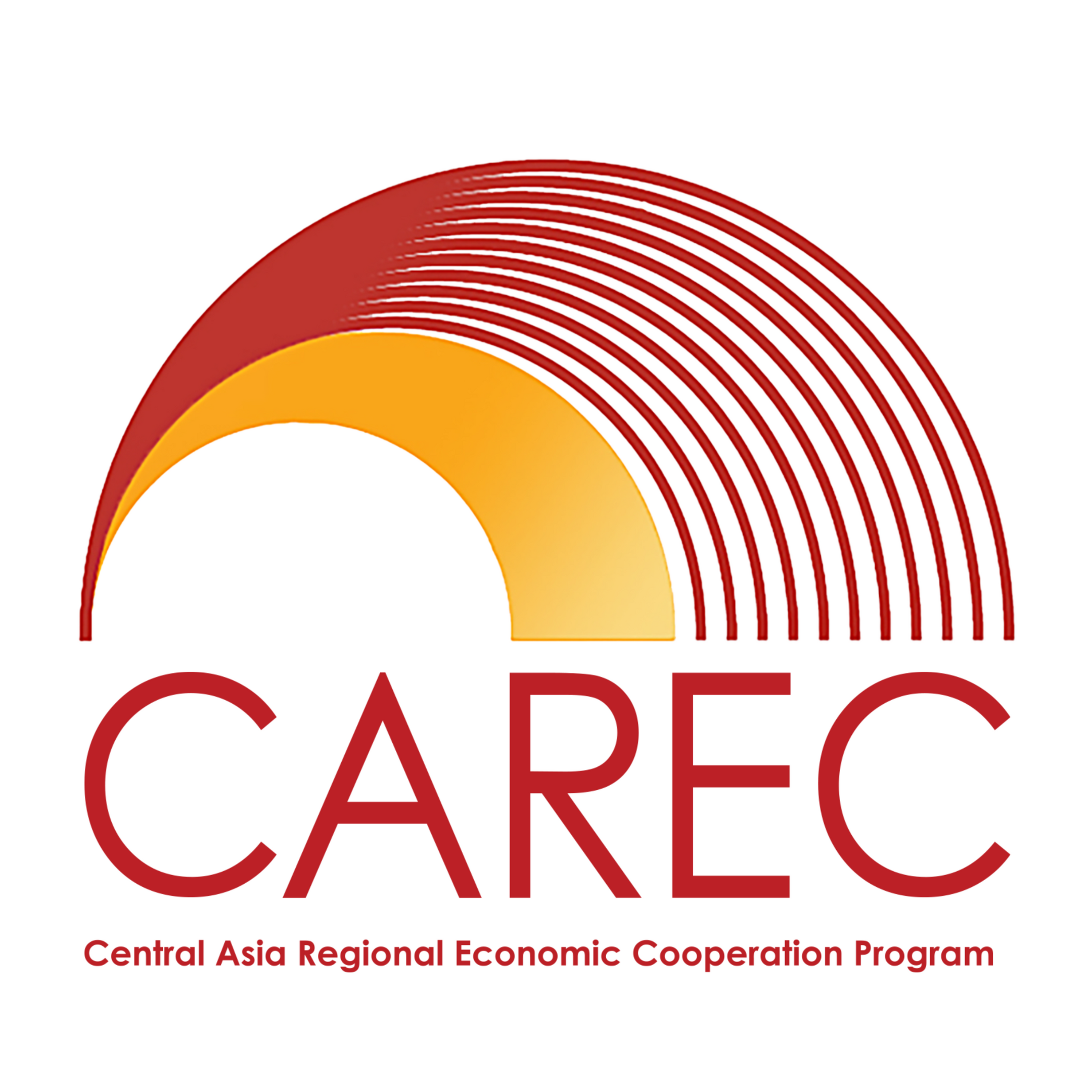 Солонго Шархуу
Специалист по гендерным вопросам ЦАРЭС
WEOP
Э
п
О
Вт
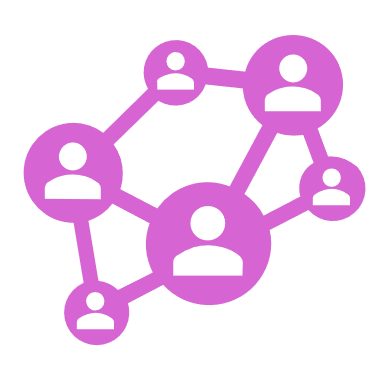 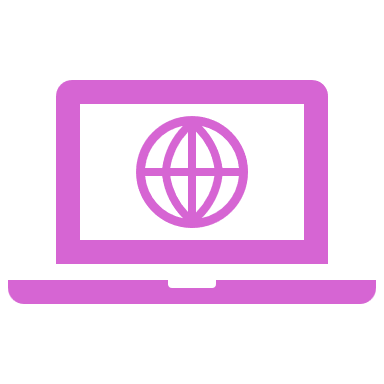 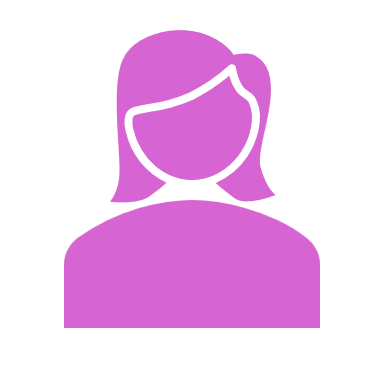 ПЛАТФОРМА
ЖЕНСКИЙ
В СЕТИ
РАСШИРЕНИЕ ВОЗМОЖНОСТЕЙ
Онлайн-платформа по расширению прав и возможностей женщин ЦАРЭС (WEOP) представляет собой комплексное и удобное для пользователя цифровое пространство, целью которого является расширение прав и возможностей женщин во всем регионе путем предоставления ресурсов для развития потенциала, возможностей для нетворкинга, обмена знаниями и сотрудничества с заинтересованными сторонами.
ПЛАТФОРМА И РЕСУРС
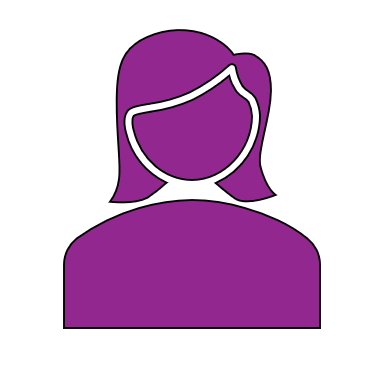 НЕТВОРКИНГ
ПРИЗНАНИЕ РАСШИРЕНИЯ ПРАВ И ВОЗМОЖНОСТЕЙ
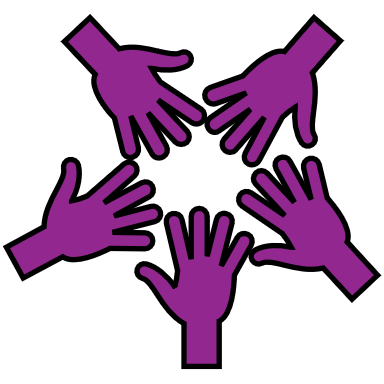 Сотрудничество с заинтересованными сторонами
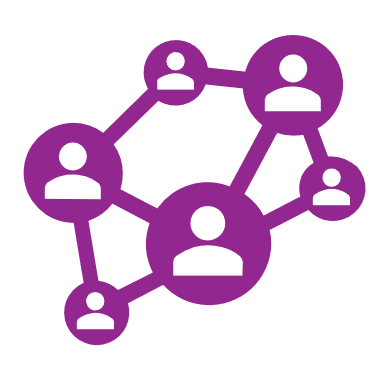 МЕРОПРИЯТИЯ для WEOP
Семинар: «Улучшение сбора гендерных данных в бизнес-операциях»
Вт
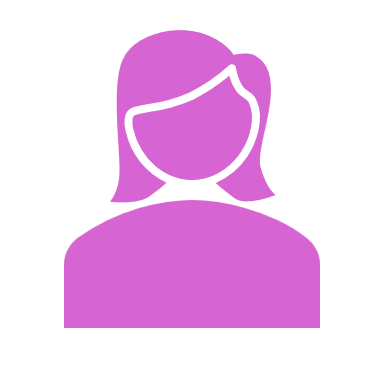 Серия вебинаров: «Гендерно-чувствительная политика в секторе туризма»
Серия приглашенных спикеров: «Ее история, ее сила!»
Серия вебинаров: «Повышение цифровой грамотности и маркетинговых навыков»
ЖЕНСКИЙ
Э
Семинар по программе наставничества: «Сбор и анализ гендерных данных»
Виртуальный запуск «Программы наставничества для женщин ЦАРЭС».
Региональный диалог: «Сквозь гендерную призму: Правовая инфраструктура для женского предпринимательства ЦАРЭС»
РАСШИРЕНИЕ ВОЗМОЖНОСТЕЙ
О
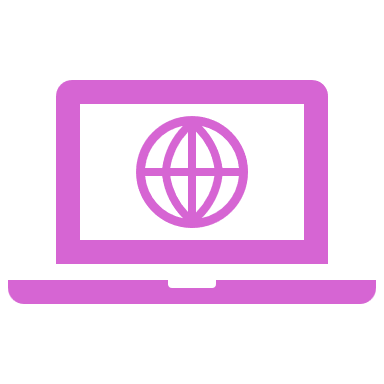 В СЕТИ
п
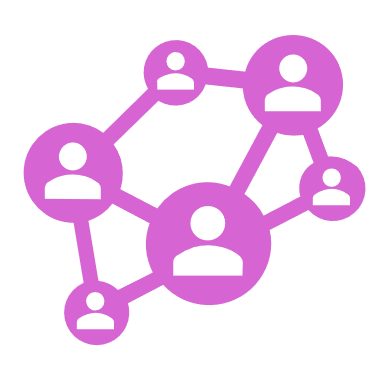 ПЛАТФОРМА
СПАСИБО!